ANNEXa-I : A Phase 4 Study of Andexanet Alfa in Acute Intracranial Hemorrhage in Patients Receiving an Oral Factor Xa InhibitorPhase 3b/4 Study of Andexanet Alfa for Bleeding Associated With Factor Xa Inhibitors
This slide presentation may include evolving scientific information that has not been reviewed and approved by Health Canada These slides are intended for educational purposes only
AstraZeneca Canada Inc. does not, under any circumstances, promote its products for off-label or unapproved uses
Background
Utilization of DOACs Has Increased Over Time Along with Hospitalizations due to DOAC-Related Bleeds
Major bleeds requiring hospitalization continue to rise with increasing oral FXa inhibitor use2-4,a
The proportion of Medicare Part D beneficiaries using DOACs increased from 7.4% in 2011 to 66.8% in 20191
DOAC Utilization Trends1
Patients hospitalized with aFXa Inhibitor-related Bleed2-4,a
b
6
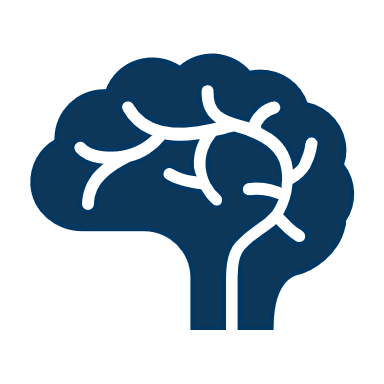 4
Medicare Part D Beneficiaries (millions)
2
0
ICrH occurred in 9.1% of major bleeds requiring hospitalization in patients taking FXa inhibitors5,c
2011
2012
2013
2014
2015
2016
2017
2018
2019
Year
aBased on data (MarketScan Commercial, Medicare and Medicaid populations) from 2015-2019; bBased on data (MarketScan Commercial, Medicare and Medicaid populations) from Oct 2018-Sept 2019; cBased on an observational claims data analysis (MarketScan Commercial and Medicare database from 2011-2014) in 3,081 patients with AF and hospitalized with an apixaban- or rivaroxaban-related major bleed.
AF = atrial fibrillation; DOAC = direct oral anticoagulant; FXa = factor Xa; ICrH = intracranial hemorrhage.
1. Troy A et al. JAMA Health Forum. 2021;2(7):e211693; 2. Data on File. REF-138706. AstraZeneca Pharmaceuticals LP; 3. Data on File. REF-138707. AstraZeneca Pharmaceuticals LP; 4. Data on File. REF-164770. AstraZeneca Pharmaceuticals LP; 5. Deitelzweig S et al. J Med Econ. 2017;20(12):1217-1223.
2
[Speaker Notes: Presenter Notes:
DOACs are associated with a 50% reduction in the annual rate of ICrH compared to VKA therapy2-4,b
However, there is still an unmet need for the treatment of DOAC-related ICrH, given that the utilization of DOACs has increased over time along with hospitalizations due to DOAC-related bleeds

References:
Troy A, Anderson TS. National trends in use of and spending on oral anticoagulants among US Medicare beneficiaries from 2011 to 2019. JAMA Health Forum. 2021;2(7):e211693. doi:10.1001/jamahealthforum.2021.1693
Data on File. REF-138706. AstraZeneca Pharmaceuticals LP.
Data on File. REF-138707. AstraZeneca Pharmaceuticals LP. 
Data on File. REF-164770. AstraZeneca Pharmaceuticals LP.
Deitelzweig S, Neuman WR, Lingohr-Smith M, et al. Incremental economic burden associated with major bleeding among atrial fibrillation patients treated with factor Xa inhibitors. J Med Econ. 2017;20(12):1217-1223.]
ICrH is Associated With Mortality in Patients Receiving FXa Inhibitors
In-hospital mortality in RWE studies
Mortality in clinical trials
Mortality Rate in PatientsReceiving FXa Inhibitorsd (%)
Coleman et al1,a(n/N=11/47)
Xian et al3,c(n/N=2487/9202)
ARISTOTLE430-day mortality(apixaban, n/N=24/53)
Milling et al2,b(n/N=5/19)
ROCKET-AF5All-cause mortality(rivaroxaban, n/N=31/64)
aMulticenter, retrospective survey captured EMRs for adult patients hospitalized for FXa inhibitor–related bleeding receiving no reversal or replacement agents between January 2016 and September 2019; bRetrospective, 5-center review of FXa inhibitor–treated major bleeding patients from January 2014 to April 2016; cRegistry-based cohort study of patients hospitalized for nontraumatic intracerebral hemorrhage in Get With The Guidelines–Stroke (GWTG-Stroke) hospitals between October 2013 and May 2018; dDue to differences in trial designs and patient populations, no direct comparisons between studies can be made.
EMR = electronic medical record; FXa = factor Xa; ICrH = intracranial hemorrhage; RWE = real-world evidence.
1. Coleman CI et al. Future Cardiol. 2021;17(1):127-135; 2. Milling TJ Jr et al. Am J Emerg Med. 2018;36(3):396-402; 3. Xian Y et al. JAMA Netw Open. 2021;4(2):e2037438; 4. Held C et al. Eur Heart J. 2015;36(20):1264-1272; 5. Hankey GJ et al. Stroke. 2014;45(5):1304-1312.
3
[Speaker Notes: Notes: 
Patients receiving FXa inhibitors with intracranial hemorrhages are at risk of death4,5
30-day mortality in patients with intracranial hemorrhages was 45% in apixaban-treated patients in the ARISTOTLE trial and all-cause mortality was 48% in rivaroxaban-treated patients in the ROCKET AF trial4,5
Real-world evidence studies have found similar trends of high mortality rates among patients hospitalized for intracranial hemorrhage while treated with FXa inhibitors1-3

References:
Coleman CI, Dobesh PP, Danese S, et al. Real-world management of oral factor Xa inhibitor-related bleeds with reversal or replacement agents including andexanet alfa and four-factor prothrombin complex concentrate: a multicenter study. Future Cardiol. 2021;17(1):127-135. 
Milling TJ Jr, Clark CL, Feronti C, et al. Management of Factor Xa inhibitor-associated life-threatening major hemorrhage: A retrospective multi-center analysis. Am J Emerg Med. 2018;36(3):396-402. 
Xian Y, Zhang S, Inohara T, et al. Clinical characteristics and outcomes associated with oral anticoagulant use among patients hospitalized with intracerebral hemorrhage. JAMA Netw Open. 2021;4(2):e2037438. doi:10.1001/jamanetworkopen.2020.37438
Held C, Hylek EM, Alexander JH, et al. Clinical outcomes and management associated with major bleeding in patients with atrial fibrillation treated with apixaban or warfarin: insights from the ARISTOTLE trial. Eur Heart J. 2015;36(20):1264-1272.
Hankey GJ, Stevens SR, Piccini JP, et al. Intracranial hemorrhage among patients with atrial fibrillation anticoagulated with warfarin or rivaroxaban: the rivaroxaban once daily, oral, direct factor Xa inhibition compared with vitamin K antagonism for prevention of stroke and embolism trial in atrial fibrillation. Stroke. 2014;45(5):1304-1312.]
Hematoma Expansion is an Important Target in the Treatment of ICH
HE is associated with early neurological deterioration, poor functional outcomes, and increased risk of mortality after ICH
Increased odds of early neurological deterioration1,a 
OR 3.00; 95% CI: 2.05-4.41; p <0.001
Poor functional outcomes and mortality with relative increase (10%) in hematoma growth:2,b 

16% greater likelihood of worsening by 
1 point on the mRS
Cumulative OR, 0.84; 95% CI, 0.75-0.92; p <0.0001

5% increased hazard risk of death
HR, 1.05; 95% CI, 1.03-1.08; p <0.0001
Poor functional outcomes and mortality with absolute increase in hematoma growth:3 

10.7 mL increase in hematoma volume associated with death or dependencyc,d
OR, 1.72; 95% CI, 1.19-2.49; p=0.004

1 mL increase in hematoma volume associated with 5% higher chance of death or dependencyd 
95% CI, 2-9%
aEarly neurological deterioration defined as a decrease in the GCS score by ≥2 points or increase in NIHSS score by ≥4 points within 24 hours of admission; bHE diagnosed via CT within 3 hours of stroke onset and at 24-hour follow-up; cIncrease in hematoma volume measured over 24 hours; dDependency defined as mRS scores 3-5 at 90 days after randomization.
CI = confidence interval; CT = computed tomography; GCS = Glasgow Coma Scale;  ICH = intracerebral hemorrhage; HE = hematoma expansion; HR = hazard ratio; mRS = modified Rankin scale;                                                                  NIHSS = National Institutes of Health Stroke Scale; OR = odds ratio. 
1. Kuohn LR et al. Stroke. 2022;53(8):2441-2448; 2. Davis SM et al. Neurology. 2006;66(8):1175-1181; 3. Delcourt C et al. Neurology. 2012;79(4):314-319;
4. Brott T et al. Stroke. 1997;28(1):1-5.
4
[Speaker Notes: Presenter Notes:
Davis SM et al. Study2:
A pooled individual patient meta-analysis using data from 218 patients who did not receive hemostatic therapy and who were all studied at similar times in the acute stage of ICH, which include CT scans and clinical measures, was conducted to determine if hematoma growth independently predicted poor outcomes
Placebo patients were pooled from three trials investigating dosing, safety, and efficacy of recombinant factor VIIa (rFVIIa) (n=115), and 103 patients from another prospective, observational study evaluating outcomes associated with HE (known as the Cincinnati study) (total N=218)4
In all studies, a baseline non-contrast CT scan of the head was performed within 3 hours of stroke onset
Further scans were performed at 1 hour and 20 hours later in the Cincinnati study; Repeat CT scans were performed at 1 hour and at 24 hours after study treatment in the pilot dose-ranging rFVIIa studies and only at 24 hours in the proof-of-concept study
For all clinical endpoints (measured via mRS), assessments were based on the scores at the end of the study period (day 90 in the case of rFVIIa studies, and week 4 to 6 for the Cincinnati cohort)

Delcourt C et al. (INTERACT1) Study3:
A pilot phase, randomized clinical study was conducted in patients with spontaneous ICH who had both baseline and 24-hour brain CT 
Among the 404 patients included in the INTERACT1 study, 335 patients had sequential CTs clinical outcomes data for analysis
Associations between measures of absolute and relative hematoma growth and 90-day poor outcomes of death and dependency (mRS score 3–5) were assessed in logistic regression models, with data reported as odds ratios (OR) and 95% confidence intervals (CI)

References:
Kuohn LR, Witsch J, Steiner T, et al. Early deterioration, hematoma expansion, and outcomes in deep versus lobar intracerebral hemorrhage: the FAST trial. Stroke. 2022;53(8):2441-2448. doi:10.1161/STROKEAHA.121.037974
Davis SM, Broderick J, Hennerici M, et al. Hematoma growth is a determinant of mortality and poor outcome after intracerebral hemorrhage. Neurology. 2006;66(8):1175-1181. doi:10.1212/01.wnl.0000208408.98482.99
Delcourt C, Huang Y, Arima H, et al. Hematoma growth and outcomes in intracerebral hemorrhage: the INTERACT1 study. Neurology. 2012;79(4):314-319. doi:10.1212/WNL.0b013e318260cbba
Brott T, Broderick J, Kothari R, et al. Early hemorrhage growth in patients with intracerebral hemorrhage. Stroke. 1997;28(1):1-5. doi:10.1161/01.str.28.1.1]
Andexanet Alfa is a Specific Reversal Agent that Binds and Sequesters FXa inhibitors, Therefore Restoring Native FXa Activitya
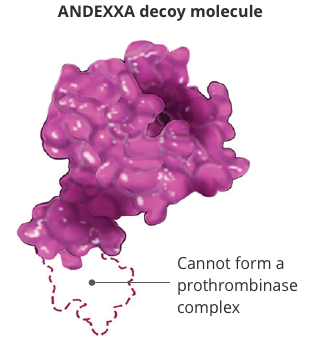 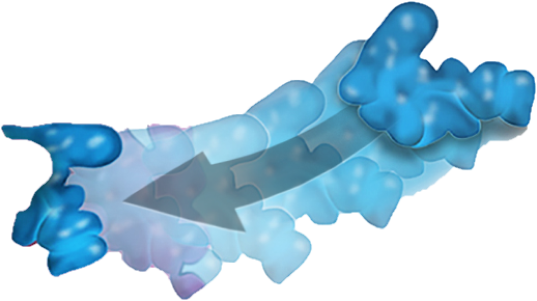 Andexanet alfa
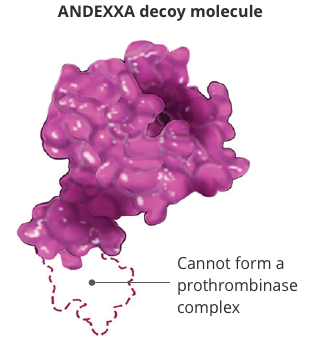 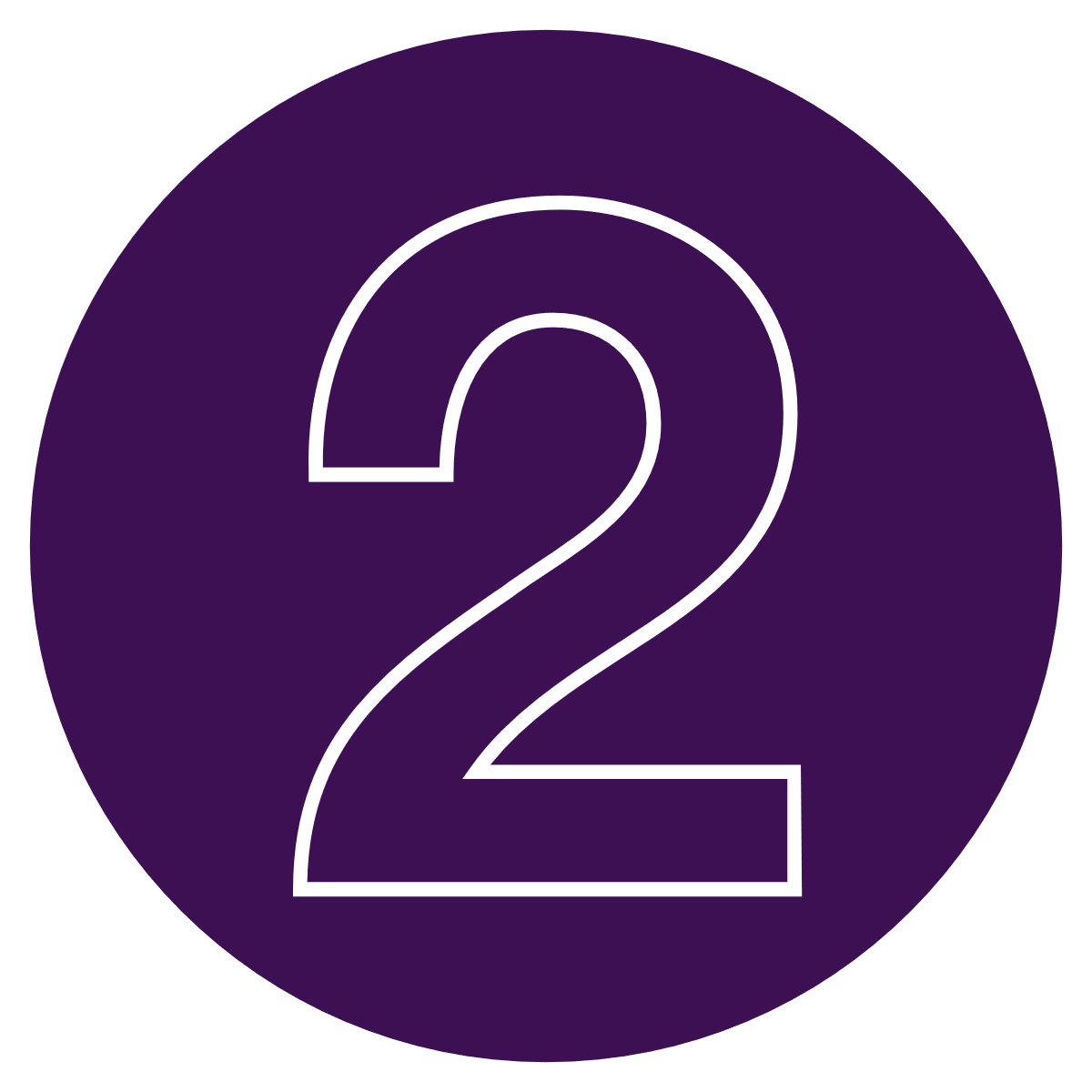 Andexanet alfa binds and sequesters FXa inhibitor
FXa inhibitor
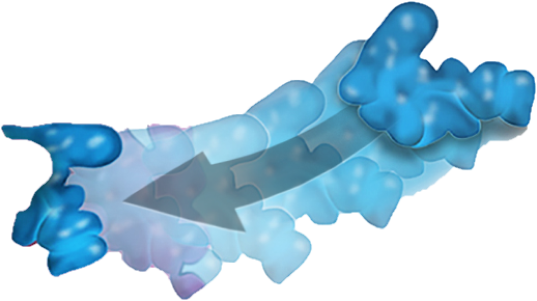 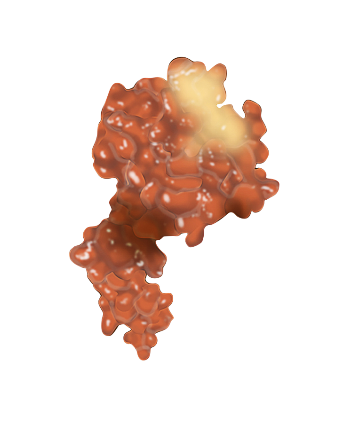 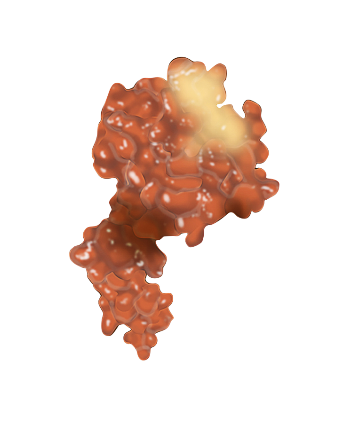 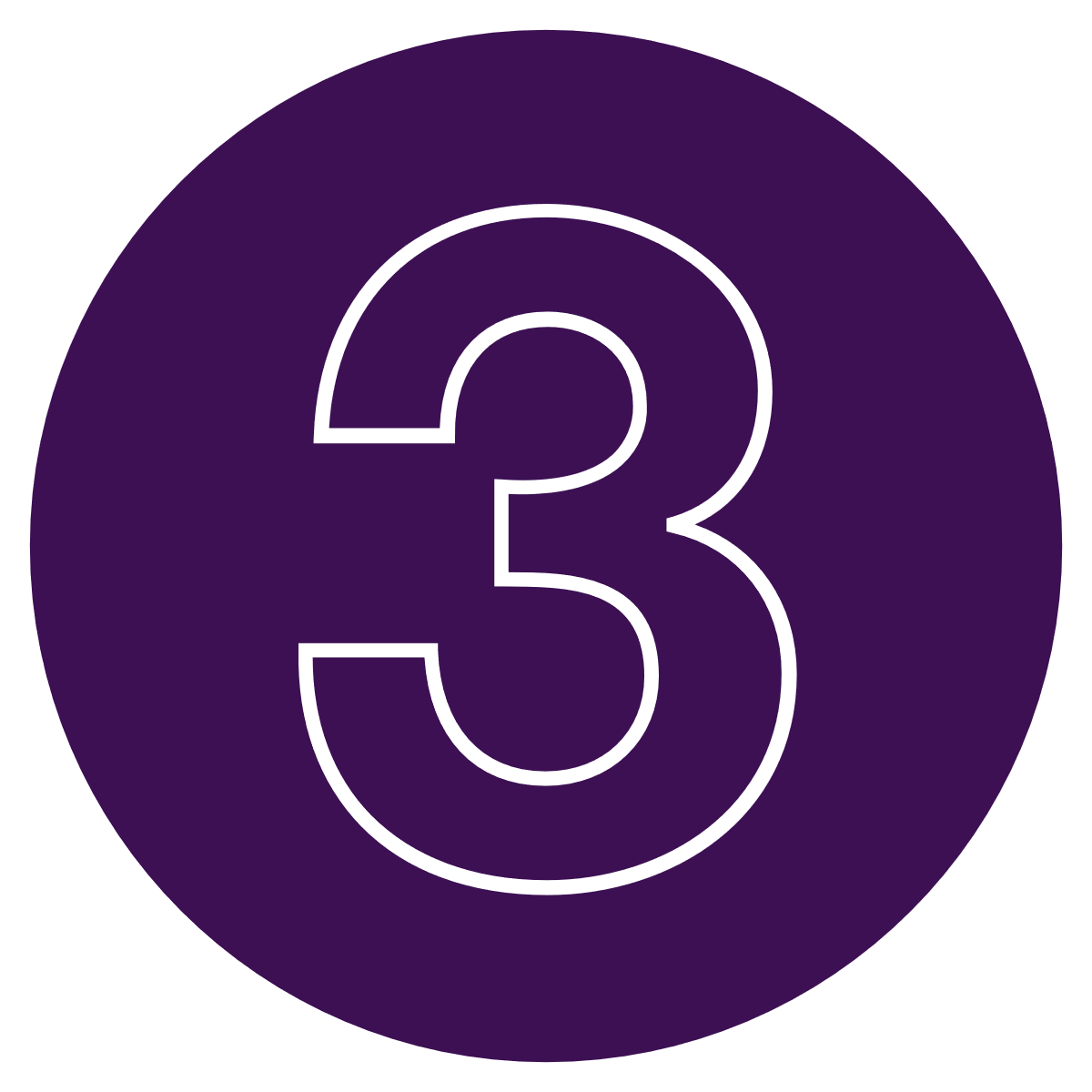 Native FXa activity and thus thrombin generationb is restored
Native FXa
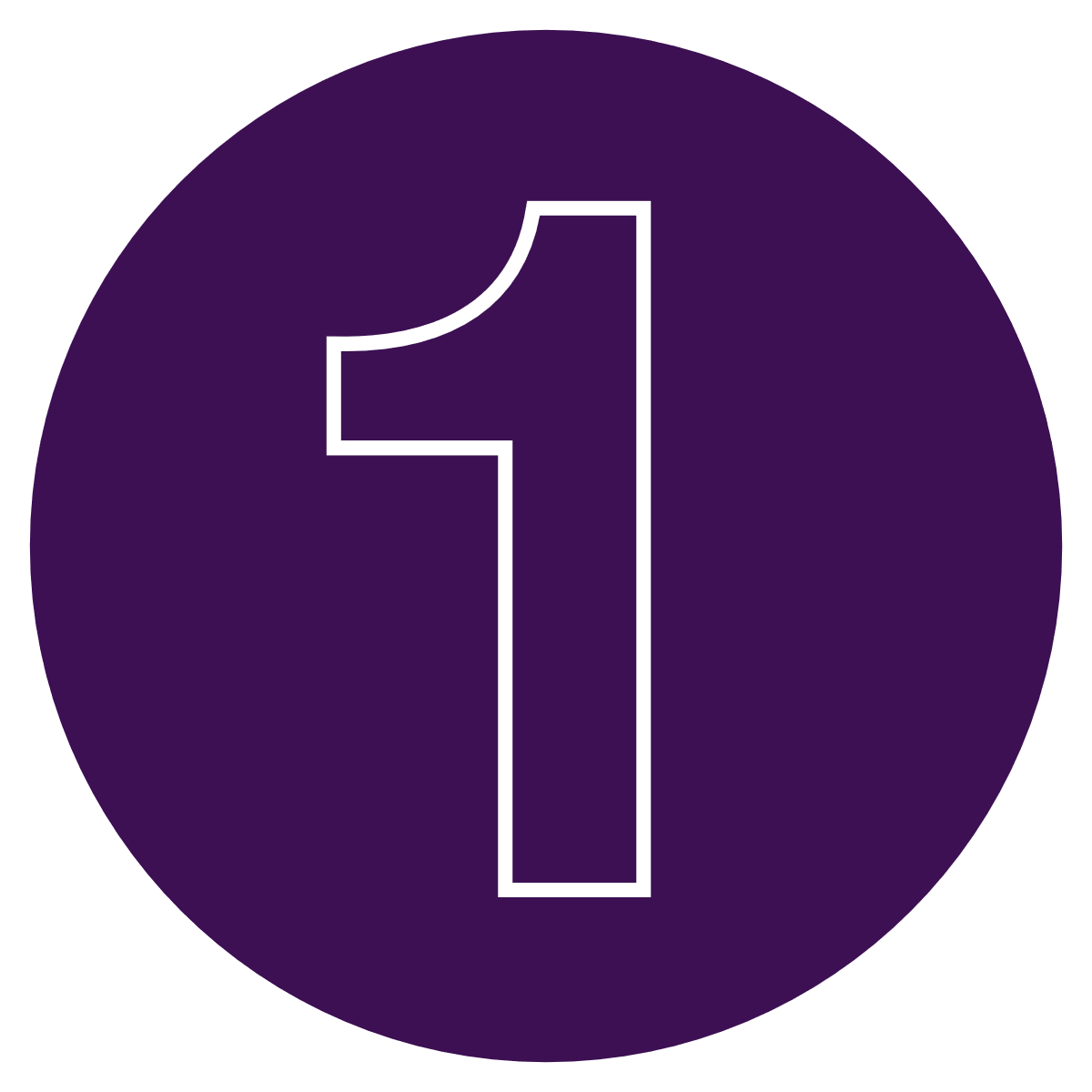 Andexanet alfa competes with FXa to bind to FXa inhibitor
Note: Andexanet alfa has not been shown to be effective for, and is not indicated for, the treatment of bleeding related to any FXa inhibitors other than apixaban or rivaroxaban.1
aAnother observed procoagulant effect of andexanet alfa is its ability to bind and inhibit TFPI which can increase the TF-initiated thrombin generation;1 bThrombin is the major enzyme responsible for both clot formation and platelet aggregation.2
FXa = factor Xa; TF = tissue factor; TFPI = tissue factor pathway inhibitor. 
1. Ondexxya Product Monograph, Canada: AstraZeneca Canada Inc; 2023. 2. Lu G et al. Nat Med. 2013;19(4):446-451.
Dosing
5
[Speaker Notes: Notes: 
Andexanet alfa is a recombinant FXa decoy molecule that inhibits direct and indirect FXa inhibitors to allow the normal coagulation process to resume.3  
It was designed to retain FXa binding affinity to FXa inhibitors but lack enzymatic activity.2
Another procoagulant effect of andexanet alfa is its ability to bind to and inhibit the activity of TFPI. The inhibition of TFPI activity can increase TF-initiated thrombin generation.1]
Andexanet Alfa is the Reversal Agent for FXa Inhibitor Anticoagulation in Patients with Life-Threatening or Uncontrolled Bleeding2
Coagulation Cascade1
Extrinsic Pathway1
XIIa
XII
4F-PCC
Apixaban and RivaroxabanReversal Agent:Andexanet Alfa
VII
VIIa
XI
XIa
4F-PCC
Intrinsic Pathway1
IX
IXa
4F-PCC
Apixaban and Rivaroxaban
Xa
X
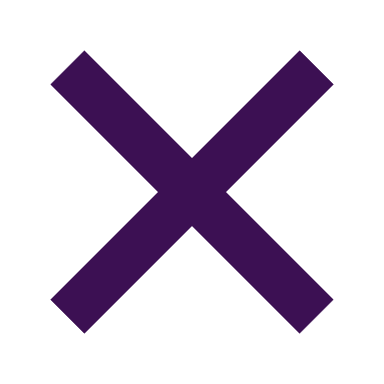 4F-PCCa
4F-PCC
Prothrombin
Thrombin
IIa
II
Fibrinogen
Fibrin
Common Pathway1
I
Ia
a4F-PCC contains the Vitamin K-dependent coagulation factors II, VII, IX, and X along with the antithrombotic Protein C and Protein S.3
4F-PCC = four-factor prothrombin complex concentrate; FDA = Food and Drug Administration; FXa = factor Xa. 
Graphic adapted from: Bower MM et al. Stroke. 2019;50:529-536.
1. Bower MM et al. Stroke. 2019;50(2):529-536; 2. Ondexxya Product Monograph, Canada: AstraZeneca Canada Inc; 2023.
6
ANNEXa-I
ANNEXa-I Study Design
Phase 4, multicenter, prospective, randomized, open-label, blinded-endpoint trial in patients with 
acute ICrH treated with FXa inhibitors1
Primary Efficacy Population (N=452)2
Extended Population (N=530)2
Andexanet alfa
Patients >18 years old with acute ICrH within  6 hours of symptom onset and within         15 hours following the last dose of apixaban, rivaroxaban, or edoxaban1
Primary Efficacy Endpoint: Effective Hemostasis at 12 Hours1,b
Defined as meeting all 3 of the following criteria:

≤35% hematoma volume expansion at 12 hours	
NIHSS score increase of <7 at 12 hours		
No rescue therapy administered between 3 and 12 hours after randomization
R 
1:1
Usual carea
Select Safety Endpoints:2
Secondary Efficacy Endpoint:1
Percent change from baseline to nadir in anti-FXa activity during the first    2 hours post-randomizationc
Thrombotic events at 30 days
30-day mortality
Note: The primary outcome, TEs, and death were adjudicated by a blinded adjudication committee1aUsual care consisted of any treatment(s), including no treatment, other than andexanet alfa administered within 3 hours post-randomization that the investigator and/or treating physicians considered to be appropriate1,2; bEffective hemostasis defined as “good” or “excellent” hemostatic efficacy as determined by a blinded adjudication committee3; cNadir defined as the minimum anti-FXa activity                     post-randomization.3
FXa = factor Xa; ICrH = intracranial hemorrhage; NIHSS = National Institutes of Health Stroke Scale; R = randomized; TE = thrombotic event.1. Study NCT03661528. ClinicalTrials.gov website; 2. Connolly SJ. Presented at: WSC; October 10-12, 2023; Toronto, Canada; 3. In House Data, AstraZeneca. ALXN2070 18-513.
8
[Speaker Notes: References: 
AstraZeneca; Alexion. Trial of andexanet alfa in ICrH patients receiving an oral FXa inhibitor. ClinicalTrials.gov website. Accessed October 2, 2023. https://www.clinicaltrials.gov/study/NCT03661528 
Connolly SJ. Randomized trial of andexanet alfa versus usual care in patients with acute intracranial hemorrhage while on an oral factor Xa inhibitor: ANNEXa-I [presentation]. Presented at: World Stroke Congress (WSC); October 10-12, 2023; Toronto, Canada.
In House Data, AstraZeneca. Clinical study protocol ALXN2070 18-513. December 1, 2022. 

Rescue therapy was defined as any blood product [excluding packed red blood cells (PRBCs) and platelets], pro-coagulant factor infusions, or systemic hemostatic therapy (except tranexamic acid) specifically intended to address recurrent or continued bleeding initiated at least 3 hours after randomization and before the 12-hour hemostatic efficacy assessment.
Blood products: Patients in each treatment group may have received PRBCs or platelet transfusions at any time.
Pro-coagulant factor infusions: This includes 3- or 4-factor prothrombin coagulant complex concentrates (PCCs), activated PCC, recombinant Factor VIIa, plasma, fresh frozen plasma (FFP), or anti-inhibitor coagulant complex (FEIBA). 
Systemic hemostatic therapy: This includes aminocaproic acid other systemic hemostatic therapies.]
Additional Key Inclusion and Exclusion Criteria
Key Permissible Planned Surgeries/Procedures

Neurological interventions for reasons beyond hematoma evacuation (ie: Burr hole/craniotomy for ICP monitoring)
Lumbar punction
Pericardial drainage or thoracentesis
Embolization
CT-guided abscess drainage
aPatients may have extracerebral bleeding (subdural, subarachnoid, epidural) or extracranial (GI, intraspinal), but the ICH must be considered the most clinically significant bleed at the time of enrollment; bRecent history is defined as within 2 weeks.
ACS = acute coronary syndrome; CT = computed tomography; CVA = cerebral vascular accident; DIC = disseminated intravascular coagulation; EBV = estimated blood volume; FEIBA = anti-inhibitor coagulant complex; FFP = fresh frozen plasma;     GCS = Glascow Coma Scale; GI = gastrointestinal; HF = heart failure; ICH = intracerebral hemorrhage; ICP = intracranial pressure; MI= myocardial infarction; MRI = magnetic resonance imaging; NIHSS = National Institutes of Health Stroke Scale;    PCC = prothrombin complex concentrate; rfVIIa = recombinant Factor VIIa; TE = thrombotic event; TIA = transient ischemic stroke; VKA = vitamin K antagonist; VTE = venous thromboembolism. 
In House Data, AstraZeneca. ALXN2070 18-513.
9
[Speaker Notes: Notes: 
For both treatment groups, other permissible minimally invasive planned surgery or procedures included joint arthroscopy and arthrocentesis, cystoscopy, colonoscopy, endoscopy with cauterization/embolization, percutaneous biopsy, and laparocentesis. These are considered not directly related to the treatment of intracranial bleeding and are not expected to significantly affect hematoma volume. 

References:
1. In House Data, AstraZeneca. Clinical study protocol ALXN2070 18-513. December 1, 2022.]
Additional Efficacy Objectives and Endpoints
aDefined as NIHSS score increase >4 or a GCS score decrease >2. 
EQ-5D = EuroQol Group 5-Dimension; ETP = endogenous thrombin potential; FXa = Factor Xa; GCS = Glasgow Coma Scale; mRS = modified Rankin Scale; NIHSS = National Institutes of Health Stroke Scale;             UW-mRS = utility-weighted Modified Rankin Scale.
In House Data, AstraZeneca. ALXN2070 18-513.
10
[Speaker Notes: Presenter Notes: 
Rescue therapy was defined as any blood product [excluding packed red blood cells (PRBCs) and platelets], pro-coagulant factor infusions, or systemic hemostatic therapy (except tranexamic acid) specifically intended to address recurrent or continued bleeding initiated at least 3 hours after randomization and before the 12-hour hemostatic efficacy assessment.
Blood products: Patients in each treatment group may have received PRBCs or platelet transfusions at any time.
Pro-coagulant factor infusions: This includes 3- or 4-factor prothrombin coagulant complex concentrates (PCCs), activated PCC, recombinant Factor VIIa, plasma, fresh frozen plasma (FFP), or anti-inhibitor coagulant complex (FEIBA). 
Systemic hemostatic therapy: This includes aminocaproic acid other systemic hemostatic therapies. 

Reference:
In House Data, AstraZeneca. Clinical study protocol ALXN2070 18-513. December 1, 2022.]
Safety Objectives and Endpoints
aConfirmed by a blinded adjudication committee; bBleeding-related mortality defined as any death within 72 hours from randomization and not associated to the occurrence of an identified TE.
CV = cardiovascular; FX = Factor X; FXa = Factor Xa; ICU = intensive care unit; LOS = length of stay. 
In House Data, AstraZeneca. ALXN2070 18-513.
11
[Speaker Notes: References:
In House Data, AstraZeneca. Clinical study protocol ALXN2070 18-513. December 1, 2022.]
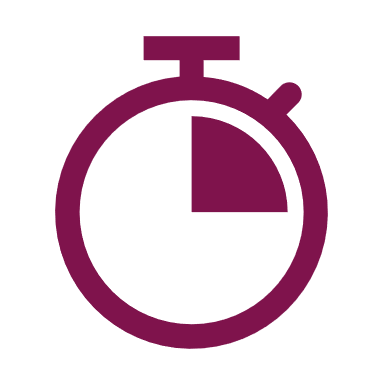 Key Timing Considerations
Treatment
Head CT or MRI
Last oral FXa inhibitor dose occurred within 15 hours of randomization
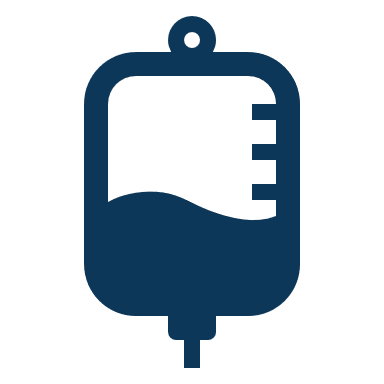 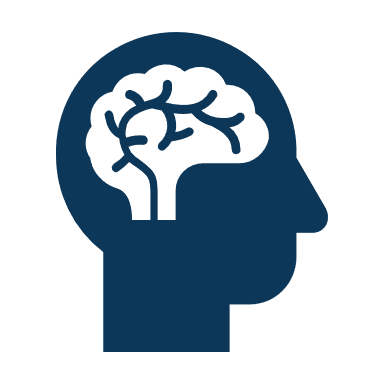 Must occur within 2 hours prior to randomization
If last FXa inhibitor dose is unknown or >15 hours, a local and standard anti-FXa activity level must be performed within 2 hours of consent
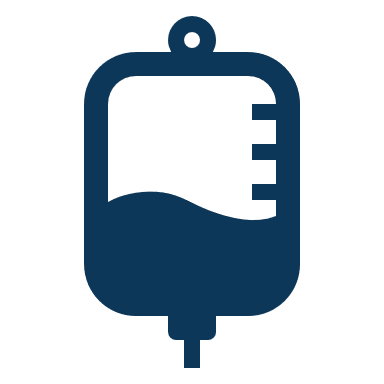 Required within 6 hours of bleeding symptom 
onset
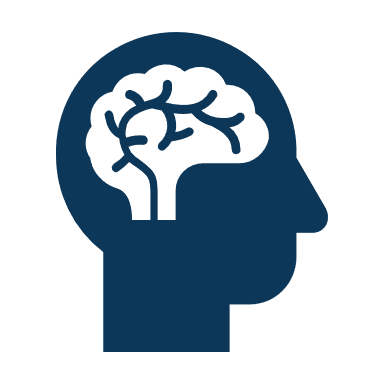 Andexanet alfa dosing initiated between 0.5 to 2 hours of baseline CT/MRI
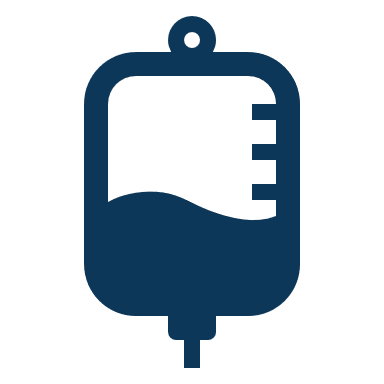 All patients initiate treatment as soon as possible after randomization
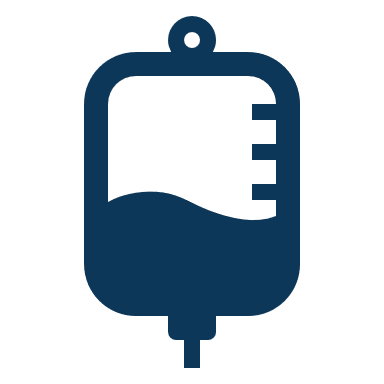 Last FXa Inhibitor Dose
Head 
Imaging
Symptom Onset
Randomization
2 hours
Andexanet Dosing
0.5 – 2 hours
CT = computed tomography; FXa = Factor Xa; MRI = magnetic resonance imaging. 
In House Data, AstraZeneca. ALXN2070 18-513.
6 hours
15 hours
12
[Speaker Notes: Reference: 
In House Data, AstraZeneca. Clinical study protocol ALXN2070 18-513. December 1, 2022.]
Patients Randomized 1:1 to Either Andexanet Alfa or Usual Care
Andexanet alfa dose is based on the specific FXa inhibitor, dose of FXa inhibitor and time since the patient’s last dose
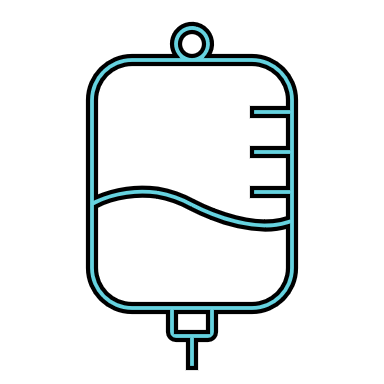 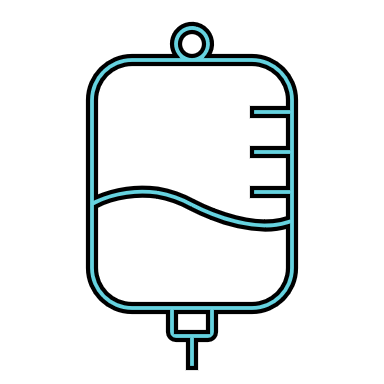 Initial IV Bolus
Follow-On IV Infusion
400 mg at a target rate of 30 mg/min for ~15 minutes
Low dose
480 mg at a target rate of 4mg/min for 120 minutes
960 mg at a target rate of 8 mg/min for 120 minutes
800 mg at a target rate of 30 mg/min for ~30 minutes
High dose
Usual care consisted of any treatment(s), including no treatment, other than andexanet alfa, that is initiated 
within 3 hours post-randomizationb
aHigh dose andexanet alfa administered if >15 hours or unknown timing since last FXa inhibitor dose, only if local anti-fXa activity >100 ng/mL and was obtained within 2 hours prior to consent and performed as per standard of care; bPatients randomized to usual care may receive platelets and/or PRBCs at any time, pro-coagulant blood products (3F-PCC, 4F-PCC, aPCC, rfVIIa, FFP, FEIBA, whole blood, local/systemic hemostatics (ie: aminocaproic acid) according to standard institutional/local practice guidelines.
3F-PCC = 3-factor prothrombin complex concentrate; 4F-PCC; 4-factor prothrombin complex concentrate; aPCC = activated prothrombin complex concentrate; FEIBA = anti-inhibitor coagulant complex;                 FXa = Factor Xa; IV = intravenous; PRBC = packed red blood cells; rfVIIa = recombinant Factor VIIa. 
In House Data, AstraZeneca. CSP ALXN2070 18-513.
13
[Speaker Notes: Presenter Notes: 
Patients were randomly assigned 1:1 to receive andexanet alfa or usual care and stratified by the site’s intended-usual-care-agent response and by time from symptom onset to baseline scan (<180 minutes vs. 180 minutes).
Andexanet alfa treatment arm
If a local anti-fXa activity obtained within 2 hours prior to consent is >100 ng/mL and performed as a standard of care, the patient may be enrolled if the time of the last FXa inhibitor is unknown. The patient should then receive the andexanet alfa high dose regimen. 
Andexanet alfa initiation was no later than 30 minutes after randomization and preferably within 2 hours from baseline CT/MRI.
Allowed concomitant medications and treatments
Platelets and/or PRBC transfusions at any time
Blood products (3F-or 4F-PCC, aPCC, rfVIIa, FFP, plasma, FEIBA, or whole blood) if a patient is found to have a hematoma expansion (>35% increase in volume from baseline)
Local hemostatic agents and topical vasoconstrictors
Usual care treatment arm
Usual care consisted of any treatment(s), including no treatment, other than andexanet alfa initiated within 3 hours post-randomization. 
Allowed medications and treatments
Patients in the usual care arm may receive platelets and/or PRBC transfusions at any time. 
Blood products (3F-or 4F-PCC, aPCC, rfVIIa, FFP, plasma, FEIBA, or whole blood) may be administered within the initial 3-hour treatment window per institutional guidelines/local practice. 
Systemic hemostatic agents (ie: aminocaproic acid and other systemic agents) may be administered per institutional guidelines/local practice. 

Reference: 
In House Data, AstraZeneca. Clinical study protocol ALXN2070 18-513. December 1, 2022.]
Baseline Characteristics and Demographics1
Extended Population (N=530)
199 (75.7%) patients in the andexanet alfa group received low dose andexanet alfa
232 (86.9%) received PCC as part of usual care
aScore that stratifies the risk of stroke in patients with atrial fibrillation with the following risk factors: congestive heart failure, hypertension, age ≥75 years, diabetes mellitus, previous stroke/transient ischaemic attack, vascular disease, age 65-74 years, and sex category.2
hrs = hours; IQR = interquartile range; NIHSS = National Institutes of Health Stroke Scale; PCC = prothrombin complex concentrate; SD = standard deviation.
1. Connolly SJ. Presented at: WSC; October 10-12, 2023; Toronto, Canada; 2. Olesen JB et al. BMJ. 2011;342:d124.
14
[Speaker Notes: References:
Connolly SJ. Randomized trial of andexanet alfa versus usual care in patients with acute intracranial hemorrhage while on an oral factor Xa inhibitor: ANNEXa-I [presentation]. Presented at: World Stroke Congress (WSC); October 10-12, 2023; Toronto, Canada.
Olesen JB, Lip GYH, Hansen ML, et al. Validation of risk stratification schemes for predicting stroke and thromboembolism in patients with atrial fibrillation: nationwide cohort study. BMJ. 2011;342:d124. doi:10.1136/bmj.d124.]
Patients With ICrH Taking a FXa Inhibitor
Anti-FXa Activity in Patients Treated with Andexanet Alfa vs Usual Care1
Secondary Endpoint: Change in Anti-FXa Activity From Baseline to Nadir at 2 Hours1,a
250
200
150
Anti-FXa Activity (ng/mL)
23.5% reduction
100
Usual care
p<0.0001
50
94.4% reduction
Andexanet alfa
0
Baseline
1 Hr
2 Hr
Visit Time
aNadir was defined as the minimum anti-FXa activity post-randomization2; bAnalysis was performed with ANCOVA on the ranked data, including time from symptom onset to baseline imaging scan (<180 min vs ≥180 min) and baseline anti-FXa activity as covariates.2
ANCOVA = Analysis of Covariance; FXa = factor Xa; Hr = hour; ICrH = intracranial hemorrhage; IQR = interquartile range; min = minutes. 
1. Connolly SJ. Presented at: WSC; October 10-12, 2023; Toronto, Canada; 2. In House Data, AstraZeneca. CSP ALXN2070 18-513.
15
[Speaker Notes: References:
Connolly SJ. Randomized trial of andexanet alfa versus usual care in patients with acute intracranial hemorrhage while on an oral factor Xa inhibitor: ANNEXa-I [presentation]. Presented at: World Stroke Congress (WSC); October 10-12, 2023; Toronto, Canada.
In House Data, AstraZeneca. Clinical study protocol ALXN2070 18-513. December 1, 2022.]
Patients With ICrH Taking a FXa Inhibitor
Effective Hemostasis in Patients Treated With Andexanet Alfa vs Usual Care1
Primary Endpoint: Effective Hemostasis at 12 Hours1,a
Extended Population (N=530)
11%
adjusted absolute increase in 
Effective Hemostasis with andexanet alfa vs usual care1,b
95% CI, 2.8-19.3
p=0.008
Patients (%)
aAs determined by a blinded adjudication committee2; bAnalysis was performed using a CMH test stratified by time from symptom onset to baseline imaging assessment (<180 min vs ≥180 min).3
CI = confidence interval; CMH = Cochran-Mantel Haenszel; FXa = factor Xa; ICrH = intracranial hemorrhage. 
1. Connolly SJ. Presented at: WSC; October 10-12, 2023; Toronto, Canada; 2. Study NCT03661528. ClinicalTrials.gov website; 3. In House Data, AstraZeneca. CSP ALXN2070 18-513.
n=267
n=263
Excellent/good breakdown (N=530)
16
[Speaker Notes: Presenter note: Click on bottom-right box to access hidden slide on the breakdown of hemostatic efficacy sensitivity analysis at 12 hours in the extended population (N=530). 

Reference:
1. Connolly SJ. Randomized trial of andexanet alfa versus usual care in patients with acute intracranial hemorrhage while on an oral factor Xa inhibitor: ANNEXa-I [presentation]. Presented at: World Stroke Congress (WSC); October 10-12, 2023; Toronto, Canada.
2. AstraZeneca; Alexion. Trial of andexanet alfa in ICrH patients receiving an oral FXa inhibitor. ClinicalTrials.gov website. Accessed October 2, 2023. https://www.clinicaltrials.gov/study/NCT03661528 
3. In House Data, AstraZeneca. CSP ALXN2070 18-513. October 2023.]
Patients With ICrH Taking a FXa Inhibitor
Hemostatic Efficacy Categorized by Excellent/Good1
Extended Population 
(N=530)
aThe primary efficacy endpoint was defined as “effective hemostasis” with a rating of “good” or “excellent” as determined by a blinded adjudication committee2; bExcellent hemostatic efficacy was defined as NIHSS score of <7 from baseline to 12 hours plus a ≤20% increase in hematoma volume on repeat CT/MRI at 12 hours plus no rescue therapies administered between 3- and 12-hours post-randomization2; cGood hemostatic efficacy was defined as NIHSS score of <7 from  baseline to 12 hours plus a >20% but ≤35% increase in hematoma volume on repeat CT/MRI at 12 hours plus no rescue therapies administered between 3- and 12-hours post-randomization2; dAnalysis was performed using a CMH test stratified by time from symptom onset to baseline imaging assessment (<180 min vs ≥180 min).2
CI = confidence interval; CMH = Cochran Mantel Haenszel; CT = computed tomography; min = minute; MRI = magnetic resonance imaging; NIHSS = National Institutes of Health Stroke Scale. 
1. Connolly SJ. Presented at: WSC; October 10-12, 2023; Toronto, Canada; 2. In House Data, AstraZeneca. CSP ALXN2070 18-513.
17
[Speaker Notes: References: 
Connolly SJ. Randomized trial of andexanet alfa versus usual care in patients with acute intracranial hemorrhage while on an oral factor Xa inhibitor: ANNEXa-I [presentation]. Presented at: World Stroke Congress (WSC); October 10-12, 2023; Toronto, Canada.
In House Data, AstraZeneca. Clinical study protocol ALXN2070 18-513. December 1, 2022.]
Patients With ICrH Taking a FXa Inhibitor
Additional Efficacy Endpoints1
Extended Population 
(N=530)
aAnalysis for 30-day mRS score was performed with a logistic regression model, adjusted for baseline mRS score, time from symptom onset to the baseline imaging scan, and treatment group.2
CI = confidence interval; FXa = factor Xa; ICrH = intracranial hemorrhage; mRS = modified Rankin Scale.
1. Connolly SJ. Presented at: WSC; October 10-12, 2023; Toronto, Canada; 2. In House Data, AstraZeneca. SAP 18-513.
18
[Speaker Notes: References: 
Connolly SJ. Randomized trial of andexanet alfa versus usual care in patients with acute intracranial hemorrhage while on an oral factor Xa inhibitor: ANNEXa-I [presentation]. Presented at: World Stroke Congress (WSC); October 10-12, 2023; Toronto, Canada.
In House Data, AstraZeneca. Statistical analysis plan 18-513. April 17, 2023.]
Subgroup Analysis of the Primary Endpoint of Effective Hemostasis
Andexanet alfa(n=263)
Usual care(n=267)
Proportion difference(%) (95% Cl)
p value(interaction)
Proportiondifference (%)
Group
Overall
168/263 (63.9%)	140/267 (52.4%)	11.0 (2.8, 19.3)					0.982<75 	40/64 (62.5%) 	37/74 (50.0%) 	11.7 (-4.8, 28.3)	-≥75 	128/199 (64.3%) 	103/193 (53.4%) 	11.0 (1.5, 20.5)	-
				0.720<3 hours 	98/167 (58.7%) 	78/171 (45.6%) 	13.1 (2.5, 23.6)	-≥3 hours 	70/96 (72.9%) 	62/96 (64.6%) 	8.3 (-4.7, 21.4)	-
				0.647<median (2.2) 	87/141 (61.7%) 	53/106 (50.0%) 	11.3 (-1.0, 23.6)	-≥median (2.2) 	81/119 (68.1%)	67/128 (52.3%) 	15.0 (3.0, 27.1)	-
				0.680<median (9.8) 	96/127 (75.6%) 	85/137 (62.0%) 	12.7 (1.6, 23.7)	-≥median (9.8) 	72/136 (52.9%) 	55/129 (42.6%) 	10.9 (-0.9, 22.7)	-
				0.360<9 	81/113 (71.7%) 	83/130 (63.8%) 	7.6 (-4.1, 19.4)	-≥9 	87/149 (58.4%) 	57/137 (41.6%) 	16.2 (5.0, 27.4)	-
				0.778<4 	51/79 (64.6%) 	46/93 (49.5%) 	13.3 (-1.4, 28.1)	-≥4 	117/184 (63.6%) 	94/174 (54.0%) 	10.2 (0.2, 20.2)	-
				0.647No 	121/183 (66.1%) 	98/186 (52.7%) 	12.4 (2.5, 22.3)	-Yes 	47/80 (58.8%) 	42/81 (51.9%) 	8.7 (-6.3, 23.7)	-
				0.238Low 	141/202 (69.8%) 	114/203 (56.2%) 	13.5 (4.3, 22.8)	-High 	27/61 (44.3%) 	26/64 (40.6%) 	2.2 (-14.9, 19.4)	-
Andexanet vs PCC	168/263 (63.9%)	118/230 (51.3%)	12.3 (3.7, 20.9)	-Andexanet vs non-PCC 	168/263 (63.9%)	20/33 (60.6%)	2.9 (-14.5, 20.3)	-
Age (years)
Symptom onset to baseline scan
Door to needle (hours)
Baseline hematoma volume (mL)
Baseline NIHSS
CHA2DS2-VASc
History of Stroke/MI
Pre-assigned andexanet alfa dose level
Usual care received
19
Usual care Better
Andexanet alfa Better
Connolly SJ. Presented at: WSC; October 10-12, 2023; Toronto, Canada..
[Speaker Notes: Abbreviations: CHA2DS2-VASc = congestive heart failure, hypertension, age ≥75 years, diabetes mellitus, previous stroke/transient ischaemic attack, vascular disease, age 65-74 years, and sex category; CI = confidence interval; MI = myocardial infarction; NIHSS = National Institutes of Health Stroke Scale; PCC = prothrombin complex concentrate. 

Reference:
Connolly SJ. Randomized trial of andexanet alfa versus usual care in patients with acute intracranial hemorrhage while on an oral factor Xa inhibitor: ANNEXa-I [presentation]. Presented at: World Stroke Congress (WSC); October 10-12, 2023; Toronto, Canada.]
Patients With ICrH Taking a FXa Inhibitor
Safety Data: Thrombotic Events and Mortality1
Extended Population 
(N=530)
aAs determined by a blinded adjudication committee2; bEvaluated through 30 days post-randomization.2
CI = confidence interval; FXa = factor Xa; ICrH = intracranial hemorrhage.
1. Connolly SJ. Presented at: WSC; October 10-12, 2023; Toronto, Canada; 2. In House Data, AstraZeneca. SAP 18-513.
20
[Speaker Notes: References:
Connolly SJ. Randomized trial of andexanet alfa versus usual care in patients with acute intracranial hemorrhage while on an oral factor Xa inhibitor: ANNEXa-I [presentation]. Presented at: World Stroke Congress (WSC); October 10-12, 2023; Toronto, Canada.
In House Data, AstraZeneca. Statistical analysis plan 18-513. April 17, 2023.]
Subgroup Analysis of Thrombotic Events
Andexanet alfa(n=263)
Usual care(n=267)
Proportion difference(%) (95% Cl)
Proportiondifference (%)
Group
Overall
27/263 (10.3%)	15/267 (5.6%)	4.6 (0.1, 9.2)
<75 	6/64 (9.4%) 	6/74 (8.1%) 	1.3 (-8.2, 10.7)≥75 	21/199 (10.6%) 	9/193 (4.7%) 	5.9 (0.7, 11.1)
			<3 hours 	15/167 (9.0%) 	11/171 (6.4%) 	2.5 (-3.1, 8.2)≥3 hours 	12/96 (12.5%) 	4/96 (4.2%) 	8.3 (0.6, 16.1)
			<median (2.2) 	11/141 (7.8%) 	9/106 (8.5%) 	-0.7 (-7.6, 6.2)≥median (2.2) 	16/119 (13.4%)	2/128 (1.6%) 	11.9 (5.4, 18.4)
			<median (9.8) 	13/127 (10.2%) 	9/137 (6.6%) 	3.7 (-3.0, 10.4)≥median (9.8) 	14/136 (10.3%) 	6/129 (4.7%) 	5.6 (-0.6, 11.9)
			<9 	12/113 (10.6%) 	8/130 (6.2%) 	4.5 (-2.6, 11.5)≥9 	14/149 (9.4%) 	7/137 (5.1%) 	4.3 (-1.7, 10.2)
			<4 	10/79 (12.7%) 	8/93 (8.6%) 	4.1 (-5.2, 13.3)≥4 	17/184 (9.2%) 	7/174 (4.0%) 	5.2 (0.1, 10.3)
			No 	17/183 (9.3%) 	13/186 (7.0%) 	2.3 (-3.3, 7.9)Yes 	10/80 (12.5%) 	2/81 (2.5%) 	10.0 (2.0, 18.0)
			Low 	18/202 (8.9%) 	11/203 (5.4%) 	3.5 (-1.5, 8.5)High 	9/61 (14.8%) 	4/64 (6.3%) 	8.5 (-2.2, 19.2)
Andexanet vs PCC	27/263 (10.3%)	11/230 (4.8%)	5.5 (0.9, 10.1)Andexanet vs non-PCC 	27/263 (10.3%)	4/33 (12.1%)	-1.9 (-13.6, 9.9)
Age (years)
Symptom onset to baseline scan
Door to needle (hours)
Baseline hematoma volume (mL)
Baseline NIHSS
CHA2DS2-VASc
History of Stroke/MI
Pre-assigned andexanet dose level
Usual care received
21
Connolly SJ. Presented at: WSC; October 10-12, 2023; Toronto, Canada..
Andexanet alfa Better
Usual care Better
[Speaker Notes: Abbreviations: CHA2DS2-VASc = congestive heart failure, hypertension, age ≥75 years, diabetes mellitus, previous stroke/transient ischaemic attack, vascular disease, age 65-74 years, and sex category;               CI = confidence interval; MI = myocardial infarction; NIHSS = National Institutes of Health Stroke Scale; PCC = prothrombin complex concentrate. 

Reference:
Connolly SJ. Randomized trial of andexanet alfa versus usual care in patients with acute intracranial hemorrhage while on an oral factor Xa inhibitor: ANNEXa-I [presentation]. Presented at: World Stroke Congress (WSC); October 10-12, 2023; Toronto, Canada.]
Summary
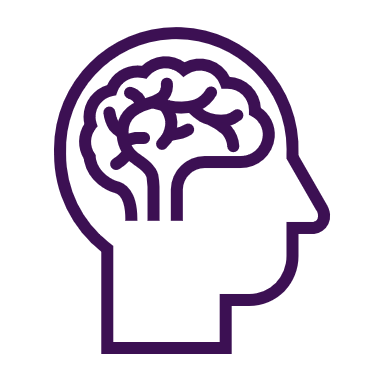 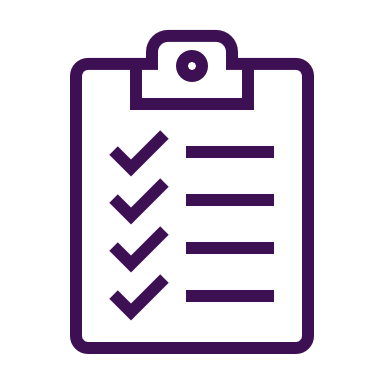 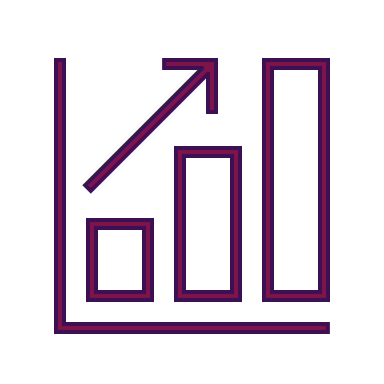 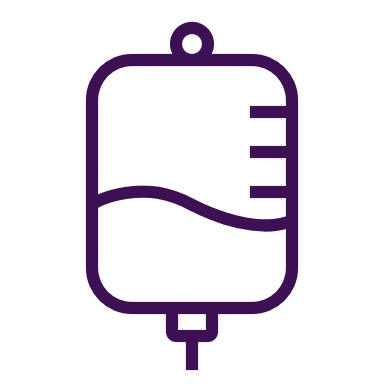 FXa = Factor Xa; ICrH = intracranial hemorrhage. 
1. Malhotra K et al. Stroke. 2021;51(11)3602-3612; 2. Connolly SJ. Presented at: WSC; October 10-12, 2023; Toronto, Canada; 3. Ondexxya Product Monograph, Canada: AstraZeneca Canada Inc; 2023
22
[Speaker Notes: References:
Malhotra K, Zompola C, Theodorou A et al. Prevalence, characteristics, and outcomes of undetermined intracerebral hemorrhage: a systematic review and meta-analysis. Stroke. 2021;51(11):3602-3612.
Connolly SJ. Randomized trial of andexanet alfa versus usual care in patients with acute intracranial hemorrhage while on an oral factor Xa inhibitor: ANNEXa-I [presentation]. Presented at: World Stroke Congress (WSC); October 10-12, 2023; Toronto, Canada.
Ondexxya Product Monograph, Canada: AstraZeneca Canada Inc; 2023]
THROMBOSIS CANADA. DOACs: Management of Bleeding
Apixaban/Edoxaban/Rivaroxaban (oral factor Xa inhibitors) 

Specific reversal agents should be used if available. 

Andexanet alfa is a specific antidote for factor Xa inhibitors. Andexanet alfa is indicated for adult patients treated with FXa inhibitors rivaroxaban or apixaban when rapid reversal of anticoagulation is needed due to life-threatening or uncontrolled bleeding. Decrease in anti-FXa activity is expected within 2 minutes after the completion of the bolus administration. 

4F-PCC is not a specific reversal agent but may be given to aid hemostasis for patients presenting with severe or life-threatening bleeding who are likely to have clinically significant drug levels
 
The optimal dosing strategy of 4F-PCC is uncertain, and regimens include: 
(i) 2000 units fixed dose 
(ii) 25 – 50 units/kg with a maximum for single dose of 3000 units. 


Consult local institutional protocols or hematology/thrombosis for advice as required.
https://thrombosiscanada.ca/hcp/practice/clinical_guides?language=en-ca&guideID=MANAGEMENTOFBLEEDINGINPATIENTS  Date of revision 25 September 2023
23